Personenverkehr und Transportwesens5. Verfahren zur Bestimmung der Fahrgastströme
Metodický koncept k efektivní podpoře klíčových odborných kompetencí s využitím cizího jazyka ATCZ62 - CLIL jako výuková strategie na vysoké škole
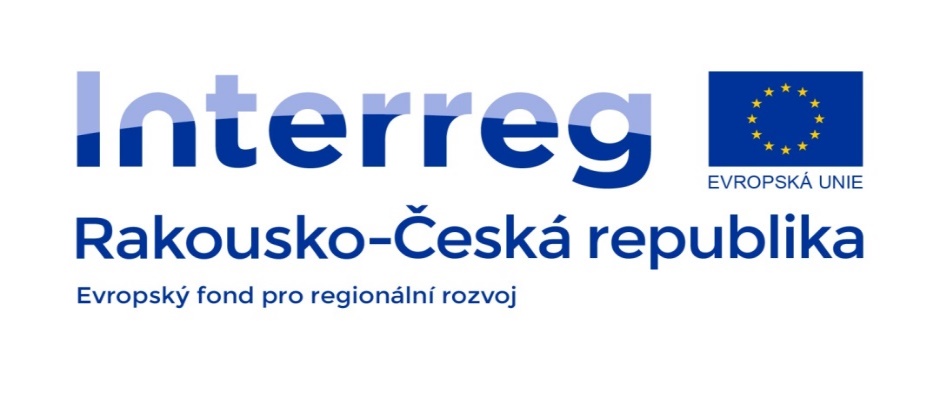 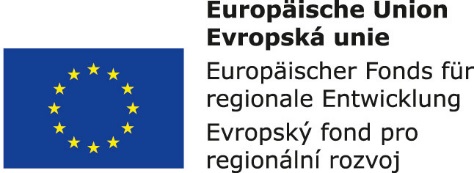 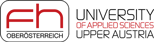 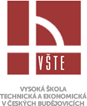 Transportuntersuchungen 
	Transportuntersuchungen sind ein wichtiger Teil der Verkehrsanalyse und in seiner Vollständigkeit und Konsistenz entsprechen sie den soziologischen Untersuchungen bei den Kriterien der statistischen Signifikanz. Transportuntersuchungen liefern umfangreiche statistische Dateien und nach deren Verarbeitung werden zuverlässige und klare Schlussfolgerungen erhalten
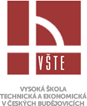 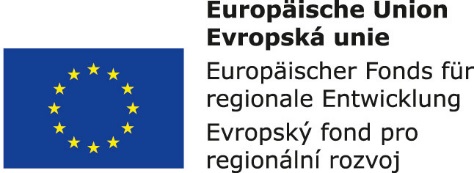 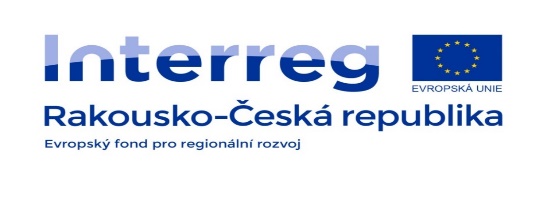 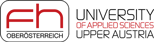 Bezüglich der Zusammenarbeit der Teilnehmer von gewählten Transportuntersuchung, können die Untersuchungen in zwei Gruppen geteilt werden:

 Untersuchungen, die keine Zusammenarbeit zwischen den Teilnehmern der Transportuntersuchung erfordern.
 Untersuchungen, die eine Zusammenarbeit zwischen den Teilnehmern der Transportuntersuchung erfordern.
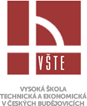 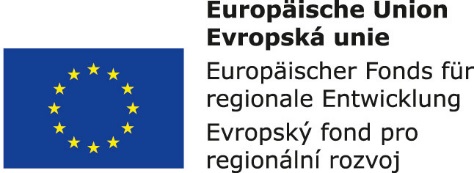 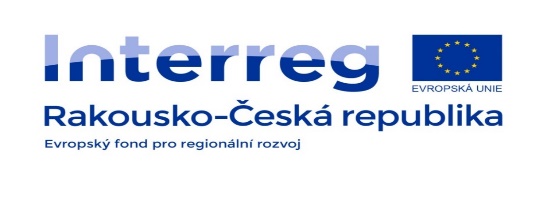 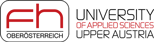 Untersuchungen die keine Zusammenarbeit zwischen den Teilnehmern der Transportuntersuchung 

Diese Untersuchungen sind:
Bestimmung der Verkehrsmenge
Bestimmung der Verkehrsqualität
Bestimmung der Verkehrsrichtung
Andere Untersuchungen und Messungen
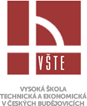 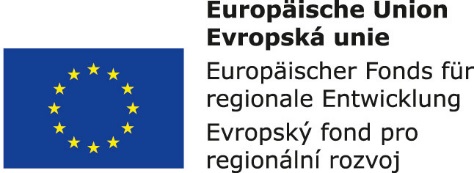 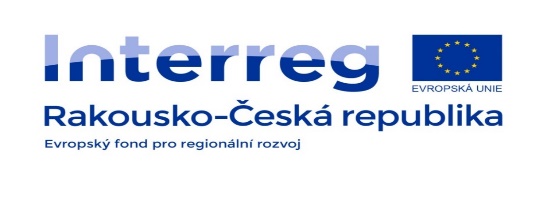 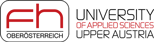 Untersuchungen, die eine Zusammenarbeit zwischen den Teilnehmern der Transportuntersuchung erfordern:

Untersuchungen, die mit der direkten Beteiligung von ausgebildeten Zahlungsarbeitskräften durchgeführt sind.
Untersuchungen, die ohne die direkte Beteiligung von ausgebildeten Zahlungsarbeitskräften durchgeführt sind.
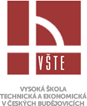 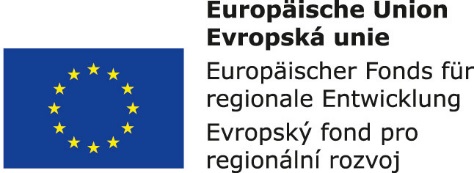 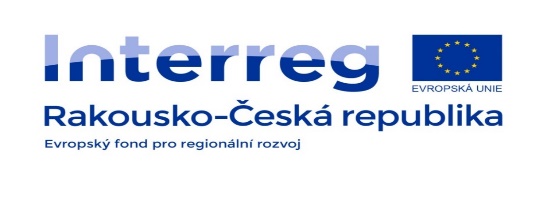 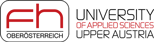 Zur Bestimmung der Fahrgastströmungen werden diese Methoden verwendet:

Dokumentation,
Direkte Zählung,
Zählungskarten,
Fragenbogen.
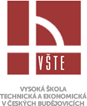 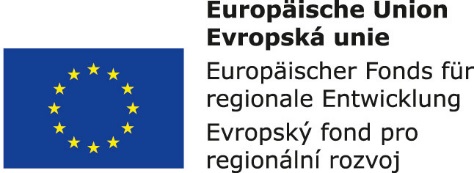 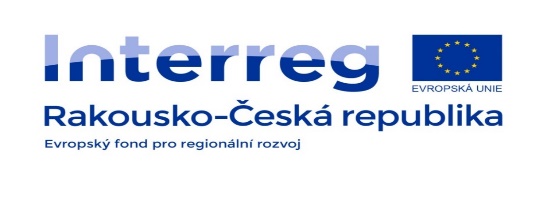 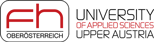 Dokumentation Methode
	Die grundlegende Informationsquelle sind Berichte und Statistiken über verkauften Fahrkarten. Dies bedeutet, dass die Ergebnisse dieses Verfahrens sind nur indikativ und stellen grobe Eigenschaften zur Verwendung von Verkehrsleistungen im Berichtszeitraum. Diese Ergebnisse sollten ergänzen die Daten anderen Methoden.
Direkte Zählungsmethode
	Das Prinzip dieser Methode ist der direkten Überwachung und Zählen der Anzahl der Fahrgäste in Verkehrsmitteln, Wagen, in einzelnen Stationen und Haltestellen
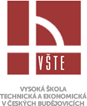 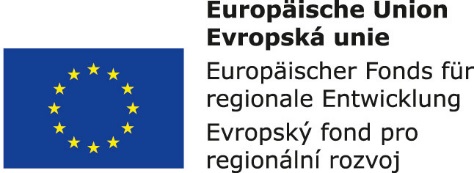 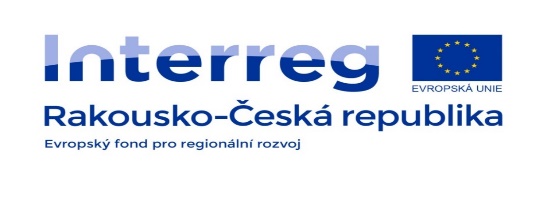 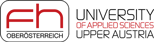 Methode für Zählungskarten 
	Die Methode kann je nach der Art der Zählungskarten und Techniken geteilt werden an:
eine klare Methode - jeder Fahrgast bekommt einen Coupon an der Einsteigstelle, der in der Zielstation wieder abgegeben wird,
eine gemischte Methode - Zählungskarten werden durch einen Fragenbogen ergänzt (Fahrgast antwortet auf die Fragen, die auf der Fahrkarte stehen und die ausgefüllte Karte wird in der Zielstation wieder abgegeben).
Fragenbogenmethode
	Die oben genannten Methoden geben uns eine Vorstellung über die aktuelle Situation in den Personenverkehr, nicht aber die Ideen und Bedürfnisse der Fahrgäste in Bezug auf die Qualität und die Art der Personenverkehr. Die Genauigkeit dieser Methode hängt von der Anzahl der Befragten, und die Menge von Fragen.
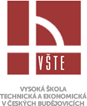 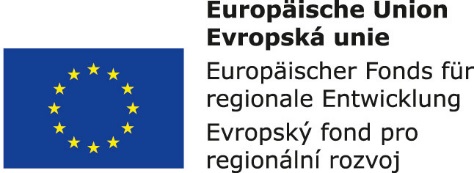 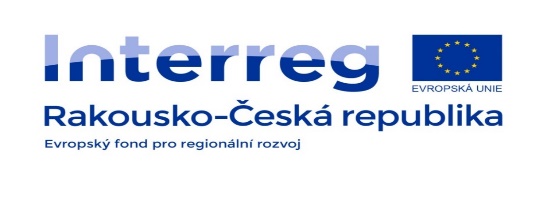 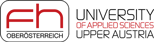